Coagulation Physiology and Acquired Coagulation Disorders
Guy Young, MD
Children’s Hospital Los Angeles
University of Southern California Keck School of Medicine
Abbreviations
Abbreviations will be explained the first time the term appears on a slide
Lecture Outline
Primary Hemostasis
Disorders of primary hemostasis
Plasma coagulation 
Clotting factors
Natural inhibitors
Fibrinolytic system
Laboratory Testing
Warfarin and DDAVP
Acquired Hemostatic Disorders
Primary Hemostasis
Subendothelium
Normal collagen
Tissue factor
Platelets
Need adequate number
Need adequate function (see platelet section for details)
von Willebrand factor
Need normal amount
Need normal function
Lecture Outline
Primary Hemostasis
Disorders of primary hemostasis
Plasma coagulation 
Clotting factors
Natural inhibitors
Fibrinolytic system
Laboratory Testing
Warfarin and DDAVP
Acquired Hemostatic Disorders
Disorders of Primary Hemostasis
Collagen disorders
Ehlers Danlos
Osteogenesis imperfecta
Platelet disorders (covered in platelet section)
von Willebrand disease (will be covered in next presentation)
Ehler-Danlos Syndrome
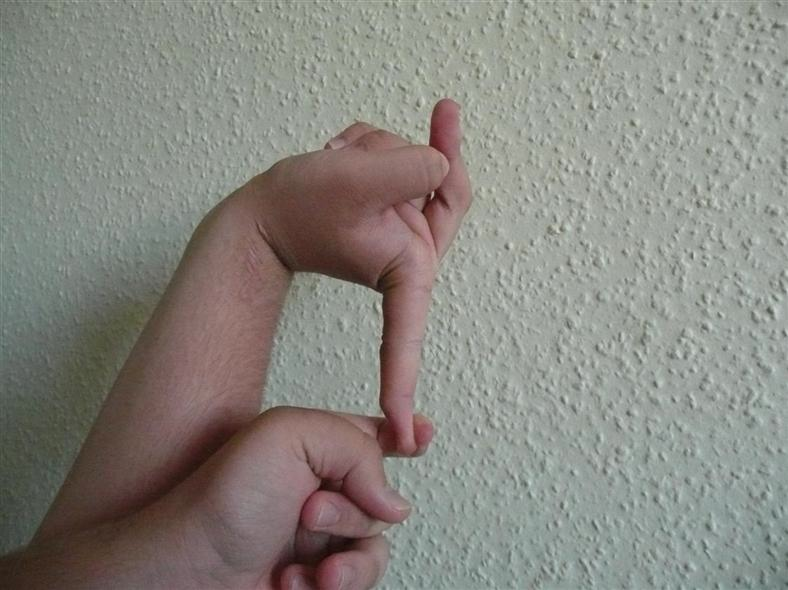 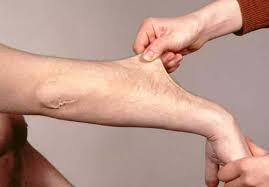 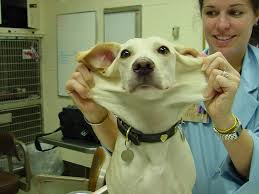 Diagnosis: Physical Examination is usually sufficient. Genetic testing is available in some laboratories
Osteogenesis imperfecta
Fractures
Blue sclera
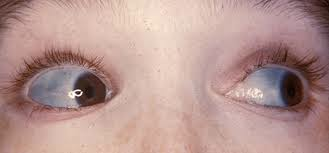 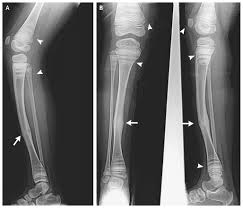 Diagnosis: Physical Examination is usually sufficient. Genetic testing is available—there are at least 4 subtypes.
Lecture Outline
Primary Hemostasis
Disorders of primary hemostasis
Plasma coagulation 
Clotting factors
Natural inhibitors
Fibrinolytic system
Laboratory Testing
Warfarin and DDAVP
Acquired Hemostatic Disorders
Properties of Hemostatic Factors
Classical Coagulation Cascade
PK=Prekallikrein
K=Kallikrein
HMWK=High molecular weight kininogen
TF=Tissue factor
Ca++=Calcium
HMWK
K
PK
XII
XIIa
VII
Ca++
XI
XIa
TF
Ca++
VIIa
IX
IXa
Ca++
VIIIa
Ca++
VIII
X
Xa
Xa
X
Thrombin (IIa)
Va
V
XIII
Ca++
Prothrombin (II)
Thrombin (IIa)
Fibrinogen (I)
Fibrin
XIIIa
Cross-linked fibrin
Contact Activation System
HMWK
Components of the contact activation system:
High molecular weight kininogen
Prekallikrein
Factor XII
Factor XI
K
PK
XII
XIIa
Ca++
XI
XIa
C3
C1
Among the contact factors, only FXI deficiency is associated with bleeding (bleeding tendency is highly variable—some patients don’t bleed at all)
C3 active
C1 active
Complement system
Factor XIIa and Kallikrein are contact activation factors with interactions in the complement system
Bradykinin/Kinin (Inflammation)
Physiologic Coagulation
VII
TF
Ca++
VIIa
IX
IXa
VIIIa
Ca++
VIII
Xa
X
Thrombin (IIa)
Va
V
XIII
Ca++
Prothrombin (II)
Thrombin (IIa)
Fibrinogen (I)
Fibrin
XIIIa
Cross-linked fibrin
Physiologic Coagulation
Thrombin (IIa)
VII
Ca++
XI
XIa
TF
Ca++
VIIa
IX
IXa
VIIIa
Ca++
VIII
Xa
X
Thrombin (IIa)
Va
V
XIII
Ca++
Prothrombin (II)
Thrombin (IIa)
Fibrinogen (I)
Fibrin
XIIIa
Cross-linked fibrin
Physiologic Coagulation
Thrombin (IIa)
VII
Ca++
XI
XIa
TF
Ca++
VIIa
IX
IXa
VIIIa
VIII
Ca++
Xa
X
Thrombin (IIa)
Va
V
XIII
Ca++
Prothrombin (II)
Thrombin (IIa)
Fibrinogen (I)
Fibrin
XIIIa
Cross-linked fibrin
Thrombin (IIa)
TAFI
TAFIa
Thrombin’s procoagulant/antifibrinolytic effects on coagulation factors
VIII
XI
XIa
VIIIa
XIII
V
XIIIa
Thrombin (IIa)
Antifibrinolytic effect
Va
TAFI
Fibrin
Fibrinogen (I)
TAFIa
Thrombin’s interaction with platelets and endothelial cells
--fibrinogen
--Thrombomodulin
TM
--platelet
--fibrin
--endothelial cell
--activated platelet
--inhibits
Va and VIIIa
Protein C
Protein Ca
Thrombin (IIa)
Thrombin (IIa)
TM
Fibrinogen structure and gene
Chromosome 4
FGA			FGB			FGG
Aα chain
γ chain
Bβ chain
Thrombin binding site
Fibrinogen
Fibrinopeptide B
Fibrinopeptide A
Fibrin
Fibrin-platelet interaction
GPIIbIIIa
GPIIbIIIa
Fibrin
GPIIbIIIa
GPIIbIIIa
Fibrinogen special features
Fibrinogen is an acute phase reactant
An elevated fibrinogen causes an elevated ESR
Tests for deficiency of fibrinogen
PT, PTT and TT (thrombin time) are prolonged when fibrinogen is <1 g/L (100 mg/dL)
Measure functional fibrinogen (Clauss method)
Tests for dysfibrinogenemia
Thrombin time
Fibrinogen antigen to activity ratio
Tests for fibrinogen and dysfibrinogen in presence of heparin
Reptilase time (converts fibrinogen to fibrin but insensitive to presence of heparin)
Factor XIII special features
It has the longest half-life of all the clotting factors (10 days)
Screening coagulation tests (PT and PTT) are normal
Factor XIII testing
Clot solubility assay (with urea or acetic acid)
Qualitative test (normal or abnormal)
Sensitive only for very low levels (<5%)
Chromogenic assay
More sensitive
Not as readily available
Factor XIII is associated with poor wound healing
Delayed separation of umbilical stump (can also occur with leukocyte adhesion deficiency)
Common presentation is bleeding from the umbilical stump and intracranial hemorrhage
Lecture Outline
Primary Hemostasis
Disorders of primary hemostasis
Plasma coagulation 
Clotting factors
Natural inhibitors
Fibrinolytic system
Laboratory Testing
Warfarin and DDAVP
Acquired Hemostatic Disorders
Natural Coagulation Inhibitors
Inhibits   (           )
Thrombin (IIa)
VII
Ca++
Tissue factor pathway
 inhibitor (TFPI)
XI
XIa
TF
Ca++
VIIa
IX
IXa
Ca++
VIII
Ca++
VIII
Antithrombin
X
Xa
Xa
X
Thrombin (IIa)
V
Va
XIII
Ca++
Prothrombin (II)
Thrombin (IIa)
Protein S
Protein S
Fibrinogen (I)
Fibrin
Thrombin (IIa)
Protein Ca
XIIIa
Protein C
Cross-linked fibrin
Endothelial cell’s antithrombotic effects
--Protein S
--tissue plasminogen activator
PC—protein C
APC—activated protein C
PS
TPA
--Thrombomodulin
TM
--heparan sulfate
HS
PAI-1
--plasminogen activator inhibitor type 1
Va and VIIIa
PC
APC (PS)
Thrombin
AT
Thrombin
HS
TM
fibrinolysis
PS
TPA
PAI-1
Lecture Outline
Primary Hemostasis
Disorders of primary hemostasis
Plasma coagulation 
Clotting factors
Natural inhibitors
Fibrinolytic system
Laboratory Testing
Warfarin and DDAVP
Acquired Hemostatic Disorders
Fibrinolysis and natural inhibitors
tPA-tissue plasminogen activator
uPA-urine plasminogen activator (urokinase)
PAI-1-plasminogen activator inhibitor-1
TAFI-thrombin activatable fibrinolysis inhibitor
tPA
uPA
PAI-1
Plasminogen
Plasmin
α2-antiplasmin
Thrombin (IIa)
TAFIa
TAFI
Fibrin clot
Clot lysis
Fibrin split products
D-dimer
Tests of fibrinolytic system
Signs of increased fibrinolysis
Abnormal in DIC, venous thrombosis and liver disease
D-dimer
Fibrin degradation (split) products
Assessment of fibrinolytic proteins
Decreased in deficiency states [congenital (rare), acquired] associated with thrombosis (at least in theory)
Plasmin
tPA
Assessment of fibrinolytic inhibitors
Decreased in deficiency states [congenital (rare)] associated with bleeding
PAI-1
α-2 antiplasmin
Fibrinolytic and anti-fibrinolytic drugs
Fibrinolytic
tPA (and analogs), uPA (not available in USA)
Used for treatment of arterial and venous thrombosis
Used to treat central venous catheter lumen occlusions
Antifibrinolytic
ε-aminocaproic acid and tranexamic acid (amino acid analogs of lysine)
Inhibit fibrinolysis by blocking plasmin’s binding site for fibrin (plasmin recognizes exposed lysine residues on fibrinogen)
Mechanism of action of antifibrinolytic drugs
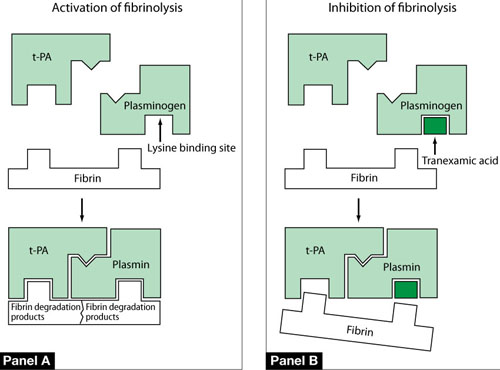 Lecture Outline
Primary Hemostasis
Disorders of primary hemostasis
Plasma coagulation 
Clotting factors
Natural inhibitors
Fibrinolytic system
Laboratory Testing
Warfarin and DDAVP
Acquired Hemostatic Disorders
Factor Deficiencies and Coagulation Assays
Intrinsic Pathway=aPTT
HMWK
K
PK
Extrinsic Pathway=PT
XII
XIIa
TF
VIIa
VII
Ca++
XI
XIa
Ca++
IX
IXa/VIIIa
Common Pathway=PT and aPTT
Ca++
Xa/Va
X
Ca++
Prothrombin (II)
Thrombin (IIa)
Fibrinogen (I)
Fibrin
Thrombin Time
Thrombin (IIa)
Fibrinogen (I)
Fibrin
Assesses presence and function of fibrinogen
Abnormal in hypo- and afibrinogenemia
Abnormal in dysfibrinogenemia
Factor Deficiencies and Coagulation Assays
aPTT
PT
Contact factors
PK, HWMK, FXI, FXII
Factor IX
Factor VIII
Common Pathway
Factor X
Factor V
Factor II (Prothrombin)
Fibrinogen
Factor VII
Common Pathway
Factor X
Factor V
Factor II (Prothrombin)
Fibrinogen
PTT
NORMAL
PT
NORMAL
FXIII deficiency
PROLONGED
PT
PROLONGED
FVII deficiency
PROLONGED
NORMAL
Deficiencies of factors VIII, IX, XI, XII, Prekallikrein, HMWK 

Circulating anticoagulant 

Heparin effect
Afibrinogenemia 

Dysfibrinogenemia 

DIC 

Heparin effect
Liver disease 

Vitamin K deficiency 

Circulating anticoagulant
 
Warfarin effect
Factor XIII and Coagulation Assays
The aPTT and PT reactions are complete once fibrin monomers are formed
They do not take into account the cross-linking effect of FXIII
Therefore deficiency of FXIII does NOT affect either of these tests
Testing for FXIII deficiency requires specifically assaying for the presence of this factor
Urea clot lysis assay (qualitative only and only abnormal in severe deficiency)
Chromogenic assay (quantitative but only available in selected laboratories)
XIII
Ca++
Prothrombin (II)
Thrombin (IIa)
Fibrinogen (I)
Fibrin
XIIIa
Cross-linked fibrin
Lecture Outline
Primary Hemostasis
Disorders of primary hemostasis
Plasma coagulation 
Clotting factors
Natural inhibitors
Fibrinolytic system
Laboratory Testing
Warfarin and DDAVP
Acquired Hemostatic Disorders
Vitamin K metabolism and warfarin
γ-carboxylated (functional)  factor II, VII, IX, X
Factor II, VIII, IX, X precursor 
(PIVKA)
-COOH
CH
CH2
-COOH
-COOH
Vitamin K γ-glutamyl carboxylase
Vitamin K hydroxyquinone
Vitamin K epoxide
warfarin
Vitamin K 
Epoxide reductase
Vitamin K 
Epoxide reductase
Vitamin K
Dietary sources
Warfarin special features
Warfarin is monitored with the INR
The INR is a mathematical calculation of the PT ratio based on the sensitivity of the PT reagent the lab uses
The half-life of FVII (3-6 hours) is short while the half-life of factor X is long (40 hours)
This can lead to an early rapid rise in the INR due to the drop in factor VII
This change is NOT a sign of therapeutic warfarin as that effects takes 5-7 days when the factor X level falls
Warfarin special features
Warfarin should always be overlapped with another anticoagulant (heparin, LMWH) until the INR is therapeutic for 2 consecutive days
Protein C and S are vitamin K dependent
Some patients develop warfarin-induced skin necrosis due to the drop in protein C which happens early after warfarin initiation
Effects of DDAVP (desmopressin)
Increases VWF
Increases FVIII
Probably due to increased VWF
Increases tPA release
Lecture Outline
Primary Hemostasis
Disorders of primary hemostasis
Plasma coagulation 
Clotting factors
Natural inhibitors
Fibrinolytic system
Laboratory Testing
Warfarin and DDAVP
Acquired Hemostatic Disorders
Disorders of Coagulation
General
Screening tests
Artifacts in coagulation tests
Limitations as pre-operative tests
Factors that are acute phase reactants
Screening tests
PT, PTT, and TT (already covered above)
Bleeding time
Essentially a historical relic
Assesses primary hemostasis
Prolonged in disorders of primary hemostasis
Collagen disorders
Platelet function disorders/thrombocytopenia
May be abnormal in vWD
PFA-100
A “modern” bleeding time (see platelet section)
Platelet aggregation studies
Abnormal in platelet function disorders (see platelet section)
Disorders of Coagulation
General
Screening tests
Artifacts in coagulation tests
Limitations as pre-operative tests
Factors that are acute phase reactants
Artifacts in coagulation tests
PT, PTT, TT
Sample relies on proper ratio of plasma to citrate (9:1)
Too little plasma leads to elevated levels
Tube not properly filled
Patient with polycythemia
Too much plasma (severe anemia—falsely normal results)
Other pre-analytic issues that could lead to a falsely elevated result
Sample not processed quickly (temperature artifact)
Difficult lab draw (sample begins to clot consuming the factors)
Heparin in sample
Use heparin neutralization procedure
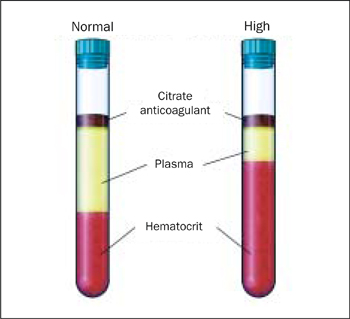 Disorders of Coagulation
General
Screening tests
Artifacts in coagulation tests
Limitations as pre-operative tests
Factors that are acute phase reactants
Limitations as pre-operative tests
PT, PTT screen for factor deficiencies not bleeding
Factor XII deficiency has no bleeding but very prolonged PTT
Factor XIII deficiency has severe bleeding but normal screening labs
PT, PTT are subject to many false positives (previous slide)
PT, PTT can be truly abnormal (aside from factor deficiencies) yet still not suggest an increased risk for bleeding
Lupus anticoagulant (more on this later)
Disorders of Coagulation
General
Screening tests
Artifacts in coagulation tests
Limitations as pre-operative tests
Factors that are acute phase reactants
Factors that are acute phase reactants
Factor VIII
vWF
Fibrinogen
Disseminated intravascular coagulation
Pathophysiology 
Clinical features
Laboratory abnormalities
Treatment and outcome
Inciting Event
Activation of coagulation (circulating tissue factor)
Consumption of prohemostatic clotting factors and platelets
Consumption of anticoagulant clotting factors
Disruption of endothelial cell anticoagulant surface
Bleeding
Thrombosis
Fibrinolysis
Causes of DIC
DIC does not occur as a primary illness
Typical causes in children
Sepsis
Kasabach-Merritt syndrome (unique to neonates)
Trauma (brain, burns, gunshot wounds)
Malignancy (APML)
Severe hemolysis
Severe protein C deficiency (unique to neonates)
Purpura fulminans
Severe skin necrosis
Due to microvascular thrombosis
Acute onset
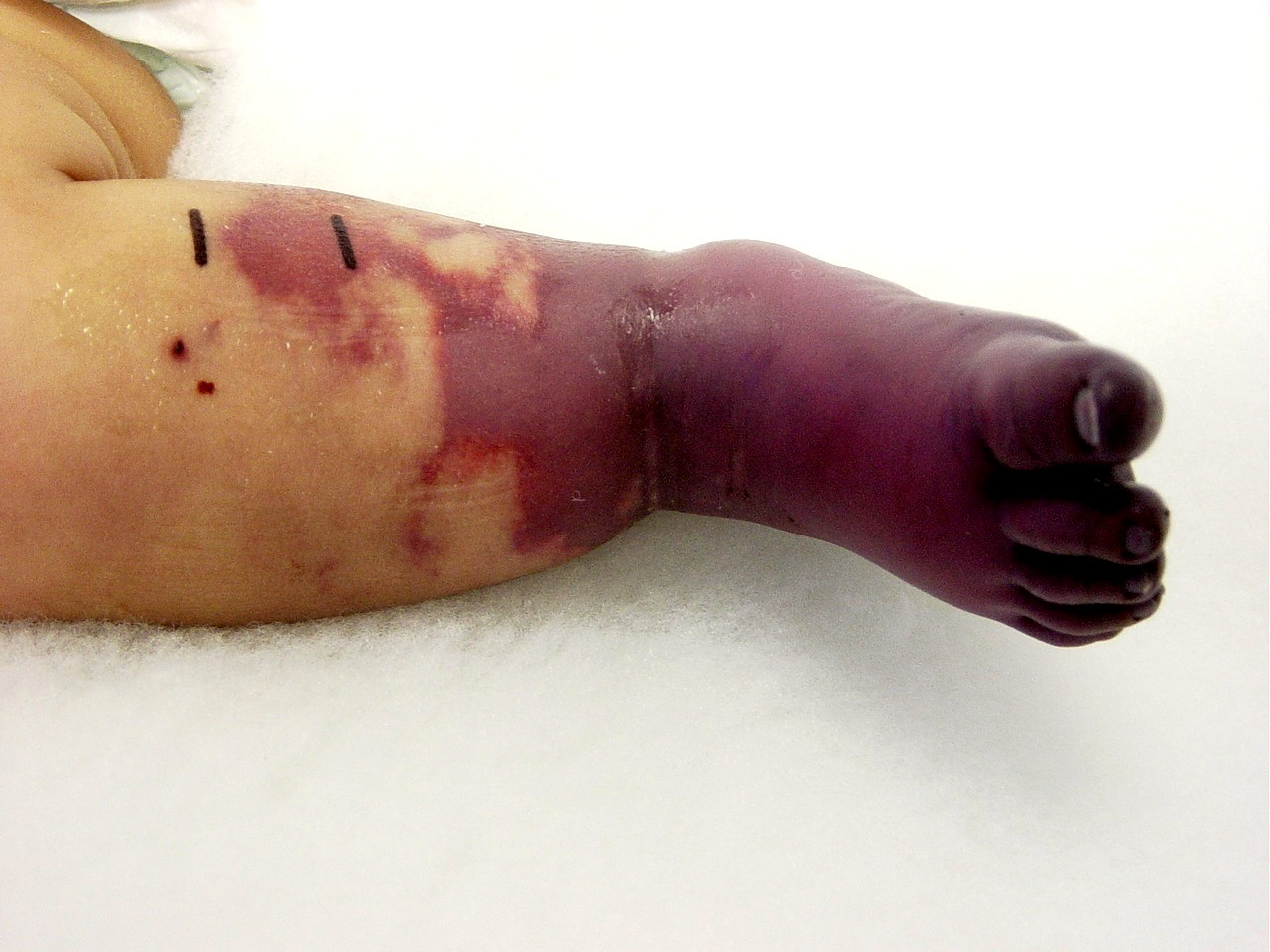 Disseminated intravascular coagulation
Pathophysiology 
Clinical features
Laboratory abnormalities
Treatment and outcome
Clinical features
Symptoms
Patients may have no bleeding or thrombosis but still have DIC
Typical symptoms
Bleeding
Bruising, petechia, mucus membrane bleeding
Thrombosis
Purpura fulminans
Organ dysfunction
Hemolytic anemia
Disseminated intravascular coagulation
Pathophysiology 
Clinical features
Laboratory abnormalities
Treatment and outcome
Laboratory findings
No single lab test diagnoses DIC
Common lab findings (none are required)
Prolonged PT and PTT
Any clotting factor can be reduced
Decreased fibrinogen
Thrombocytopenia
Elevated FDP, D-dimer, and fibrinopeptide A and B
Decreased protein C and S and antithrombin
Neonates are physiologically deficient in proteins C/S and antithrombin impairing their protective mechanisms for DIC
Disseminated intravascular coagulation
Pathophysiology 
Clinical features
Laboratory abnormalities
Treatment and outcome
Treatment and outcome
Treating the underlying disease is the main therapeutic option
Management of coagulopathy
No clear consensus
Transfusion therapy
Platelet transfusions are not generally indicated (risk for increased thrombosis)
Fresh frozen plasma
Provides balanced replacement of all prohemostatic clotting factors and their inhibitors (standard risks for FFP)
No evidence it affects outcome
Cryo
Can be given for low fibrinogen (if bleeding occurs)
No clear evidence of benefit (standard risks for cryo)	
Anticoagulation is not indicated (risk of bleeding)
Vitamin K deficiency
Pathophysiology
Etiology and clinical features
Laboratory findings
Treatment and response
Drug-induced vitamin K deficiency
Pathophysiology
Vitamin K is fat soluble
Tissue stores are limited
Can become deficient quickly
Human milk has little to no vitamin K
Vitamin K deficiency
Pathophysiology
Etiology and clinical features
Laboratory findings
Treatment and response
Drug-induced vitamin K deficiency
Pathophysiology
Vitamin K deficiency bleeding
Vitamin K deficient newborn (did not receive prophylactic vitamin K)
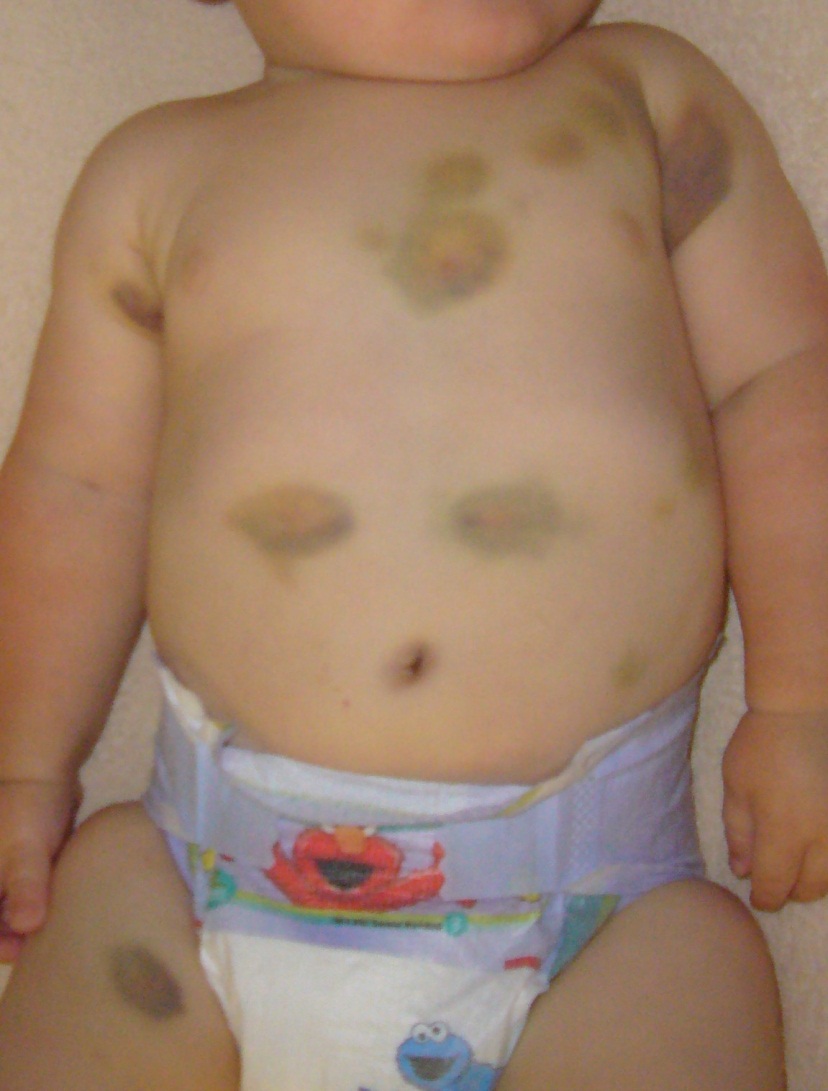 Vitamin K deficiency
Pathophysiology
Etiology and clinical features
Laboratory findings
Treatment and response
Drug-induced vitamin K deficiency
Laboratory findings
Early and Classical
PT and PTT very prolonged (often unclottable, i.e. >200 seconds)
In less severe cases (tests do clot), PT can be as long or even longer than the PTT (absence of factor VII)
Vitamin K dependent factors (II, VII, IX, X, PC and PS severely deficient (if measured)
Vitamin K deficiency
Late
PT is always prolonged (factor VII has the shortest half-life)
PTT is variably prolonged (depends on severity)
Vitamin K dependent factors deficient (if measured)
Elevated PIVKA (sent only if diagnosis is in question)
PIVKA (proteins induced in vitamin K absence)
Vitamin K deficiency
Pathophysiology
Etiology and clinical features
Laboratory findings
Treatment and response
Drug-induced vitamin K deficiency
Treatment and response
Replace vitamin K
Different preparations
Oral/Parenteral
Phytonadione (vitamin K1) is currently the only form of vitamin K approved by the FDA
It takes 12-24 hours after a parenteral dose to correct the deficiency
Prothrombin complex concentrates
Plasma-derived products containing factors II, VII, IX, and X
Can be given if immediate correction is warranted (ICH)
Carry a risk for thrombosis
Vitamin K deficient newborn before and 3 days after vitamin K
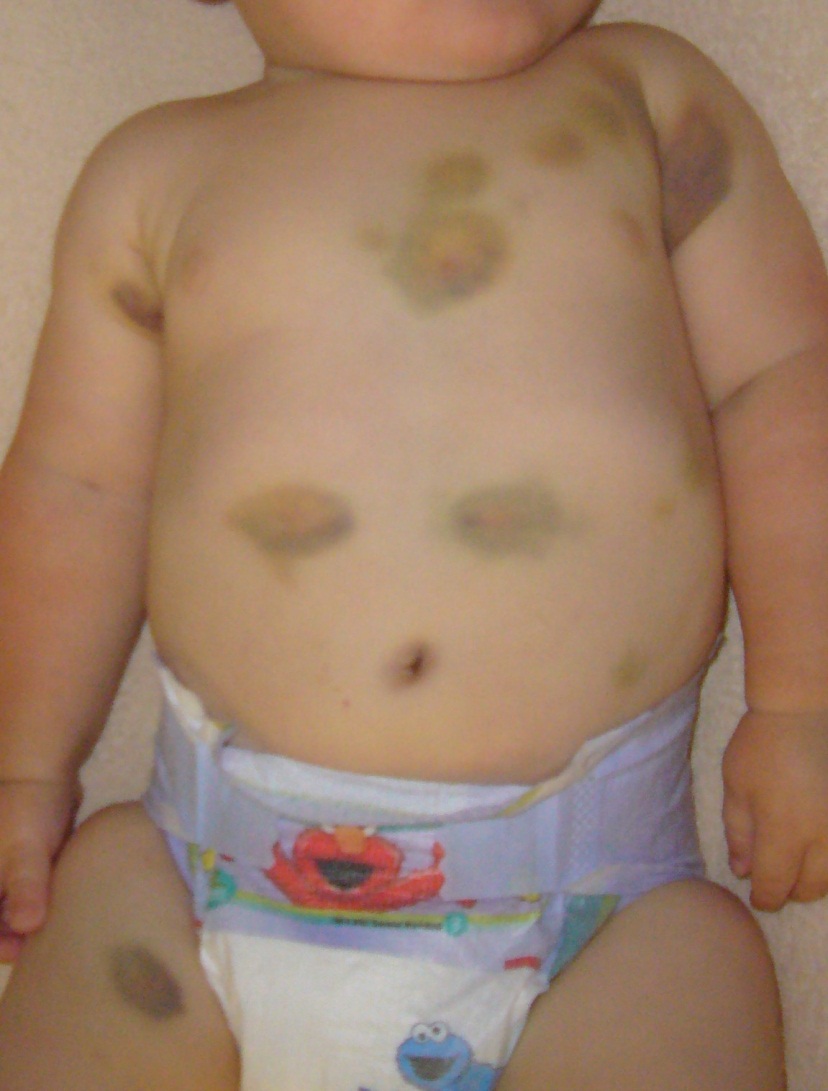 Vitamin K deficiency
Pathophysiology
Etiology and clinical features
Laboratory findings
Treatment and response
Drug-induced vitamin K deficiency
Drug-induced vitamin K deficiency
Pesticides (rats, mice) can contain warfarin-like drugs
Currently, declining in use due to resistance and better pesticides
These drugs are more potent with much longer half-lives than human warfarin (often weeks)
Can cause prolonged severe coagulopathy if accidentally ingested
Treatment is prolonged therapy with vitamin K (until poison has been cleared)
Liver disease
Pathophysiology
Laboratory features
Treatment
Pathophysiology
Mechanisms responsible for excess bleeding
Decreased production of liver synthesized factors
Most factors are decreased (see table on clotting factors)
FVIII is elevated in liver disease
Thrombocytopenia
Various causes
Hypersplenism
Decreased thrombopoietin production
Hyperfibrinolysis
Increased tPA release from endothelial cells
Liver disease
Pathophysiology
Laboratory features
Treatment
Laboratory features (coagulation tests)
Elevated PT
Early marker of liver disease (short half-life of FVII)
Elevated PTT
Due to decreased production of most other factors
Low fibrinogen
Varies with severity of liver failure
Fibrinogen can be high as an acute phase reactant
Thrombocytopenia
Elevated D-dimers
Liver clears D-dimers
Hyperfibrinolysis
Liver disease
Pathophysiology
Laboratory features
Treatment
Treatment
Fresh frozen plasma (contains all the plasma clotting factors)
Cryoprecipitate (to correct low fibrinogen)
Platelet transfusions (for bleeding with thrombocytopenia)
rFVIIa
Useful if factor VII is particularly low
Prothrombin complex concentrates (PCCs)
Contain all the vitamin K-dependent factors (II, VII, IX, X)
Cases of thrombosis have been reported with PCC use in liver failure (ABP outline states “contraindicated in the treatment of bleeding due to liver disease”)
Blood coagulation inhibitors
Inhibitors against specific factors
Lupus-type anticoagulants
Mixing Studies
Prolonged aPTT
Mixing study with normal plasma
Corrects
Does not correct
Factor Deficiency
Inhibitors
Specific factor inhibitors
Lupus anticoagulant
[Speaker Notes: Correction of aPTT after mixing does not rule out inhibitor since FVIII inhibitor can correct aPTT if tested without incubation time
If incubation with normal plasma occurs, inhibitor effect becomes apparent (Brandt, page 1601)]
Blood coagulation inhibitors
Inhibitors against specific factors
Lupus-type anticoagulants
Specific factor inhibitors
Extremely rare in childhood (outside of hemophilia)
Specific factor inhibitors
Factor VIII—secondary to autoantibodies
Factor V—secondary to exposure to bovine thrombin
Passively acquired maternal antibodies
Factor VIII autoantibodies in mothers can be transplacentally transferred
Lupus anticoagulant that is passively transferred can lead to thrombosis in the neonate (renal vein thrombosis)
Blood coagulation inhibitors
Inhibitors against specific factors
Lupus-type anticoagulants
Lupus anticoagulant
Bleeding
Most lupus anticoagulants are transient, asymptomatic and result from an acute viral infection (one of the most common causes of a prolonged PTT)
Thrombosis
Lupus anticoagulant
Lupus anticoagulants can be part of the antiphospholipid syndrome and cause thrombosis (to be discussed in thrombosis section)
Rarely, patients with the lupus anticoagulant also have acquired hypoprothrombinemia (due to increased clearance of prothrombin) which can result in bleeding (known as “Lupus anticoagulant hypoprothrombinemia syndrome”)
Lupus anticoagulant laboratory testing
Screening
Prolonged PTT (or rarely PT) that doesn’t correct with mixing study
Diagnosing specific factor inhibitors
Specific factor assays (in patients with a non-correcting mixing study)
Diagnosing lupus anticoagulant
Specific clotting assays for lupus anticoagulants (often referred to as “lupus anticoagulant assay”)
Several base assays
Most common (by far) is the dilute Russell’s viper venom time (dRVVT)
dRVVT
2 Steps
Screen
Run the dRVVT on patient sample
If abnormal, proceed to confirm
Confirm
Run dRVVT on same sample adding exogenous phospholipid
Result
Ratio of screen to confirm
Adding back phospholipid will “correct” the abnormality if the abnormality was due to an antiphospholipid antibody
Abnormal ratio is generally >1.2 (significant if >1.5)
Lupus anticoagulant management
Most lupus anticoagulants are transient/asymptomatic
Observation
Repeat assay in 6-12 weeks
No specific therapy is indicated
Bleeding (lupus anticoagulant hypoprothrombinemia syndrome)
Replace prothrombin with PCC for bleeding
Observation (usually transient)
Thrombosis in antiphospholipid antibody syndrome
Will be covered in thrombosis section
Miscellaneous acquired bleeding disorders
Hemophagocytic lymphohistioctyosis syndrome
Can have severe coagulopathy with hypofibrinogenemia
Treatment with asparaginase
Asparagine is important in many coagulation proteins
Patients can have thrombosis from decrease in antithrombin, proteins C and S
Patients can have bleeding from hypofibrinogenemia
Nephrotic syndrome
Leads to loss of antithrombin in the urine (follows albumin)
Increases the risk for thrombosis
Protein losing enteropathy
Loss of proteins C/S and antithrombin
Increased risk for thrombosis
Appendix—ABP Outline and Slide Number
Coagulation
Physiology of coagulation, fibrinolysis and the vessel wall
Contact activation
Know the components of the contact activation system (slide 14)
Know the consequences of deficiencies in the contact activation system on coagulation assays (slides 33, 35-36)
Know the interaction between the contact activation system and the complement system (slide 14)
Know the function of factor XI in the coagulation cascade (Slides 13-14, 16)
Factor IX
Know the age-related changes in factor IX concentrations (slide 12)
Know the site of synthesis of factor IX (slide 12)
Know the half-life of factor IX (slide 12)
Know the role of vitamin K in the synthesis and activity of factor IX and also factors II (prothrombin), VII, and X (slide 39)
Know the mechanism of activation and the function of factor IX in the coagulation cascade (slide 15-17)
Know the consequences of deficiency of factor IX on the laboratory assessment of hemostasis (slides 33, 35-36)
Appendix—ABP Outline and Slide Number
Coagulation
Physiology of coagulation, fibrinolysis and the vessel wall
Factor VIII
Know that DDAVP increases plasma factor VIII concentration (slide 42)
Know the natural inhibitors of factor VIII (slides 19, 25-26)
Know the function of factor VIII in coagulation (slides 15-17)
Know the consequences of a deficiency of factor VIII on the laboratory assessment of hemostasis (slides 33, 35-36)
Know the normal value of factor VIII in a newborn infant (slide 12)
Know the half-life of factor VIII (slide 12)
Know that factor VIII circulates as a complex with von Willebrand factor (slide 12)
von Willebrand factor (vWF)—see section on vWD except as noted below
Know the sites of synthesis, storage, and release of vWF (slide 12)
Know the platelet aggregation patterns associated with the different types of von Willebrand disease
Know the laboratory methods for measuring the concentrations, structure, and function of vWF Know the interaction between vWF, platelets, and the vessel wall 
Know the consequences of a deficiency of vWF on the laboratory assessment of hemostasis
Know the factors that affect the serum concentration of vWF
Know the half-life of vWF (slide 12)
Appendix—ABP Outline and Slide Number
Coagulation
Physiology of coagulation, fibrinolysis and the vessel wall
Factor VII and tissue factor
Know the function of factor VII/tissue factor in coagulation (slides 15-17)
Know the consequences of deficiency of factor VII on the laboratory assessment of hemostasis (slides 33, 35-36)
Know the age-related changes in factor VII concentrations (slide 12)
Know the site of synthesis of factor VII (slide 12)
Know the half-life of factor VII (slide 12)
Factor X
Know the mechanism of activation and function of factor X in coagulation (slide 15-17)
Know the consequences of a deficiency of factor X on the laboratory assessment of hemostasis (slides 33, 35-36)
Know that the half-life of factor X is longer than the half-life of factor VII and know why this is important when switching anticoagulation from heparin to coumadin (slide 40)
Factor V
Know the mechanism of activation and the function of factor V in coagulation (slide 15-17)
Know the consequences of a deficiency of factor V on the laboratory assessment of hemostasis (slides 33, 35-36)
Know which inhibitors regulate factor V (slides 19, 25-26)
Appendix—ABP Outline and Slide Number
Coagulation
Physiology of coagulation, fibrinolysis and the vessel wall
Prothrombin and thrombin
Know the mechanism of activation of prothrombin (slides 15-17)
Know the function prothrombin and thrombin in coagulation, natural anticoagulation, and fibrinolysis (slides 18)
Know the consequences of deficiency of prothrombin on the laboratory assessment of hemostasis (slides 33, 35-36)
Know the natural inhibitors of thrombin (slides 25-26)
Know the interaction of thrombin with platelets and endothelial cells (slide 19)
Appendix—ABP Outline and Slide Number
Coagulation
Physiology of coagulation, fibrinolysis and the vessel wall
Fibrinogen and fibrin
Know the association of fibrinogen concentration and erythrocyte sedimentation rate (slide 22)
Know the basic structure of fibrinogen and its gene control (slide 20)
Know the function of fibrinogen and fibrin in coagulation (slides 15-17)
Know the consequences of fibrinogen deficiency on the laboratory assessment of hemostasis (slides 22, 33-36)
Know the normal value of fibrinogen in a newborn infant (slide 12)
Know the sites of synthesis of fibrinogen (slide 12)
Know the half-life of fibrinogen (slide 12)
Know the interaction of fibrinogen with platelets (slide 21)
Know the screening tests for fibrinogen deficiency and dysfibrinogenemia (slide 22)
Appendix—ABP Outline and Slide Number
Coagulation
Physiology of coagulation, fibrinolysis and the vessel wall
Factor XIII
Know the association of factor XIII with poor wound healing (slide 23)
Know the consequences of a deficiency of factor XIII on the laboratory assessment of hemostasis (slide 23, 37)
Know the function of factor XIII in coagulation (slides 15-17)
Know that the half-life of factor XIII (slide 12, 23)
Know the sites of synthesis of factor XIII (slide 12)
Know the laboratory test for factor XIII (slide 23, 37)
Fibrinolysis
Know the mechanism of activation of plasminogen (slide 28)
Know the effects of DDAVP on the tissue plasminogen activator (slide 42)
Know the natural inhibitors of plasminogen and its activators (slide 28)
Know the laboratory tests which measure the fibrinolytic system (slide 29)
Know the fibrinolytic and antifibrinolytic drugs and their mechanisms of action (slides 30-31)
Appendix—ABP Outline and Slide Number
Coagulation
Physiology of coagulation, fibrinolysis and the vessel wall
Blood vessels
Know which connective tissue diseases are associated with bleeding (slide 7-10)
Know that thrombomodulin is an endothelial cell surface protein which binds to thrombin (slide 19, 26)
Know the role of heparan sulfate proteoglycans on the endothelial cell surface in maintaining a non-thrombogenic surfce (slide 26)
Know that endothelial cells synthesize and secrete tissue plasminogen activator (slide 26)
Know that endothelial cells synthesize and secrete plasminogen activator inhibitor (slide 26)
Know that endothelial cells synthesize and secrete protein S (slide 26)
Appendix—ABP Outline and Slide Number
Coagulation
Disorders of coagulation (diagnosis and therapy)
General
Understand which components of the hemostatic system are measured by screening tests, e.g. prothrombin time, partial thromboplastin time, thrombin time, bleeding time, platelet function screen (PFA 100), platelet aggregation studies (slides 22, 33-36, 45)
Know the effects of specimen collections artifacts on coagulation tests (heparin, polycythemia, inadequate specimen) (slide 47)
Understand the limitations of and the use of preoperative screening tests to rule out bleeding tendencies (slide 49)
Know which coagulation factors are acute phase reactants (slide 51)
Appendix—ABP Outline and Slide Number
Coagulation
Disorders of coagulation (diagnosis and therapy)
Acquired defects
Disseminated intravascular coagulation (DIC)
Pathophysiology and clinical features
Recognize the underlying conditions associated with DIC (slide 54)
Recognize the pathophysiology of purpura fulminans (slides 53, 55)
Know that DIC does not occur as a primary illness and may occur in severely ill patients without bleeding or thrombosis (slides 54, 57)
Know the triggering events, e.g. endotoxin, viruses, procoagulant factors released from the tissues, toxins) that activate blood coagulation (slide 54)
Know the mechanism by which triggering events lead to DIC (slide 53)
Know which protective mechanisms against disseminated intravascular coagulation are physiologically impaired in sick neonates as compared to older infants and children (slide 59)
Know that the clinical features of DIC can include hemorrhage (localized or diffuse), thrombosis, hemolytic anemia, and organ dysfunction (slide 57)
Know the underlying diseases unique to the neonate that are associated with DIC (slide 59)
Appendix—ABP Outline and Slide Number
Coagulation
Disorders of coagulation (diagnosis and therapy)
Acquired defects
Disseminated intravascular coagulation (DIC) 
Laboratory abnormalities
Know which tests to perform and how to interpret their results in patients with DIC (slide 59)
Know that fibrinolysis usually accompanies DIC (slide 53)
Know which blood coagulation factors are reduced in the plasma of patients with DIC (slide 59)
Know the significance of the measurement of fibrinogen, fibrin products, and degradation, e.g. D-dimer, fibrin monomer, fibrinopeptide A  and B (slide 59)
Treatment and outcome
Recognize the risks and benefits of the various therapeutic options for DIC (slide 61)
Know that control of the primary disorder is the main treatment for DIC (slide 61)
Appendix—ABP Outline and Slide Number
Coagulation
Disorders of coagulation (diagnosis and therapy)
Acquired defects
Vitamin K deficiency
Pathophysiology
Know that vitamin K is fat soluble (slide 63)
Know that vitamin K tissues stores are limited and that patients can become rapidly deficient (slide 63)
Know that human milk contains very little vitamin K (slide 63)
Etiology and clinical features
Recognize the hematologic manifestations of cystic fibrosis in an infant (slide 65)
Know the clinical conditions associated with vitamin K deficiency (slide 65)
Recognize the clinical features of classic vitamin K deficiency in the newborn period (2-7 days of age) (slide 65)
Recognize the clinical features and the underlying causes of late hemorrhagic disease of the newborn, i.e. occurring between 4-12 weeks of age (slide 65)
Know that vitamin K deficiency and hemorrhage may occur by 24 hours of age in infants of mothers who have taken anti-convulsant drugs or other vitamin K antagonists (slide 65)
Appendix—ABP Outline and Slide Number
Coagulation
Disorders of coagulation (diagnosis and therapy)
Acquired defects
Vitamin K deficiency 
Laboratory response
Know the laboratory features of vitamin K deficiency (altered coagulation test results and which specific coagulation proteins are affected) (slides 68-69)
Treatment and response
Know the efficacy and response of different vitamin K preparations (slide 71)
Know that hemorrhagic disease of the newborn can be prevented by vitamin K shortly after birth (slide 65)
Drug-induced vitamin K deficiency
Know that certain long-acting (super) warfarin-containing rat poisons may cause a severe and prolonged coagulopathy following their ingestion by an infant or young child (slide 74)
Appendix—ABP Outline and Slide Number
Coagulation
Disorders of coagulation (diagnosis and therapy)
Acquired defects
Liver disease
Pathophysiology
Know that multiple mechanisms responsible for excessive bleeding in patients with severe liver disease (slide 76)
Laboratory features
Know the laboratory test abnormalities most commonly seen inpatients with severe liver disease and clinical bleeding (slide 78)
Treatment
Know the treatment options of various therapeutic modalities in patients who are bleeding from liver disease (slide 80)
Know why the use of prothrombin complex concentrates is contraindicated in the treatment of bleeding due to liver disease (slide 80)
Appendix—ABP Outline and Slide Number
Coagulation
Disorders of coagulation (diagnosis and therapy)
Acquired defects
Blood coagulation inhibitors 
Heparins and heparin-like substances (see thrombosis section)
Inhibitors against specific factors
Recognize that inhibitors against specific blood coagulation factors in a patient without hemophilia are rare during childhood (slide 84)
Know that passively acquired maternal coagulation inhibitors can adversely affect the newborn infant (slide 84)
Know how to differentiate inhibitor from a factor deficiency using conventional coagulation screening tests (slide 82)
Appendix—ABP Outline and Slide Number
Coagulation
Disorders of coagulation (diagnosis and therapy)
Acquired defects
Blood coagulation inhibitors
Lupus-type anticoagulants
Know what hemosatic defects associated with lupus-type anticoagulants may either cause bleeding or thrombosis (slide 86)
Know that screening and specific laboratory tests to detect the lupus-type anticoagulant, including the 1:1 mixing study (slides 82, 87)
Know that the lupus-type anticoagulant is often transiently observed in healthy children following a viral infection and is one of the most common causes of a prolonged PTT during childhood (slide 86)
Know that the management of children and adolescent patients with a lupus-type anticoagulant (slide 89)
Appendix—ABP Outline and Slide Number
Coagulation
Disorders of coagulation (diagnosis and therapy)
Acquired defects
Miscellaneous acquired bleeding disorders
Know what children with hemophagocytic syndromes may have a severe coagulopathy characterized by marked hypofibrinogenemia (slide 90)
Know the mechanism by which L-Asparaginase effects the coagulation system and the clinical consequences (slide 90)
Know the coagulation patterns in patients with the nephrotic syndrome and the clinical consequences (slide 90)
Know the coagulation abnormalities in protein-losing enteropathy and their clinical consequences (slide 90)